Processing IntroductionCSE 120 Spring 2017
Instructor: 	Teaching Assistants:
Justin Hsia	Anupam Gupta, Braydon Hall, Eugene Oh, Savanna Yee
69 New Emojis Announced, Including Breastfeeding Woman, Woman with Headscarf, and Steak
The newest emoji update may be the most inclusive yet, featuring a woman wearing a head covering, a breastfeeding woman, and also both steak and broccoli. These are just a few of the 69 individual symbols with varying skin tone and gender offered in shadowy technology organization the Unicode Consortium's 10th update, which includes Emoji 5.0.
There will also be dinosaurs, dumplings, cussing, and hedgehogs. Oh, and this barfing emoji:
https://creators.vice.com/en_us/article/69-new-emojis-breastfeeding-woman-headscarf-steak
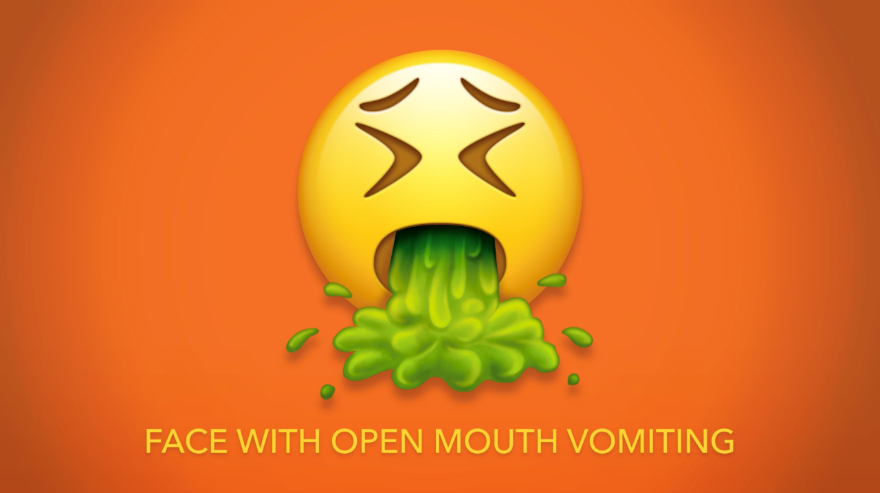 Administrivia
Assignments:
Lightbot Functions due today (4/3)
Building a Robot due tomorrow (4/4)
Taijitu due Wednesday (4/5)

No “big ideas” lecture this week
More time on programming
2
Processing
Our programming language for this course
Text-based language that is good for visuals and interaction
Try to focus on ideas and techniques, not the specific commands
No language is perfect – Processing has its fair share of quirks and deficiencies  ☹

It is both a programming environment (where you type) and a programming language
You are writing Java code, but they have made a lot of things easier
3
What You See
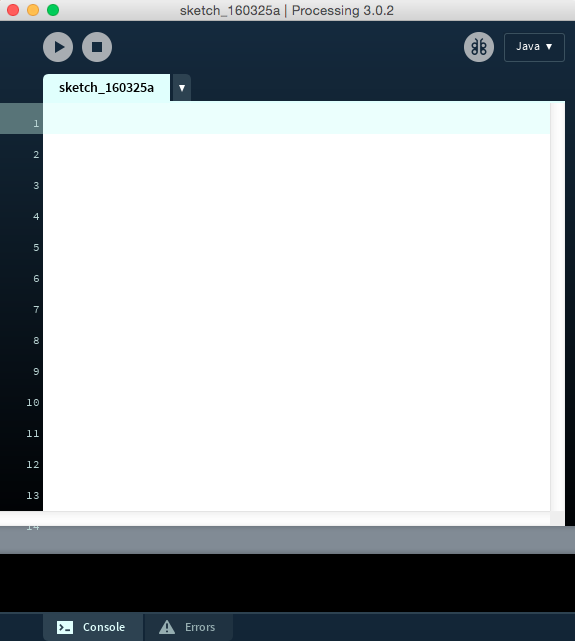 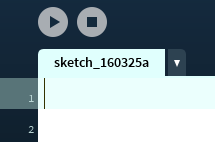 4
Interactive Line Drawing
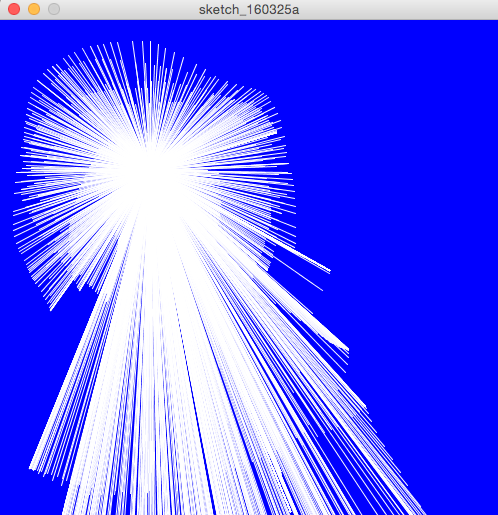 5
Line Drawing Code
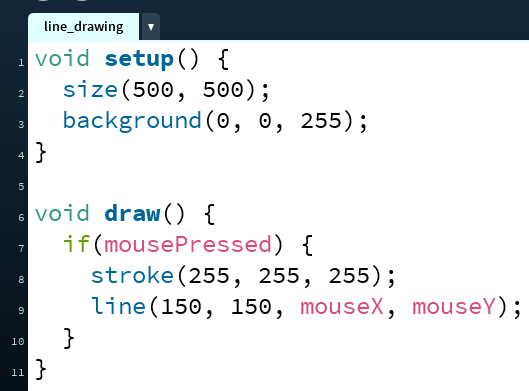 semi-colon indicates end 
     of statement
case-sensitive
     mouseX ≠ mousex
Other helpful environment features:
Parentheses matching
Error messages
There is color coding
6
Comments Are Critical!!!
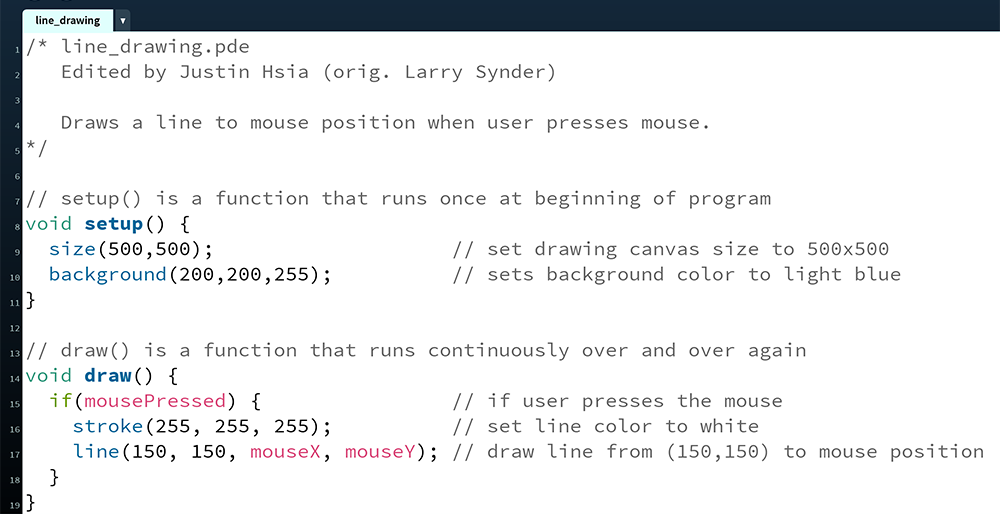 7
The Processing Reference
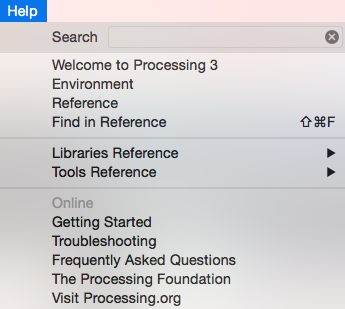 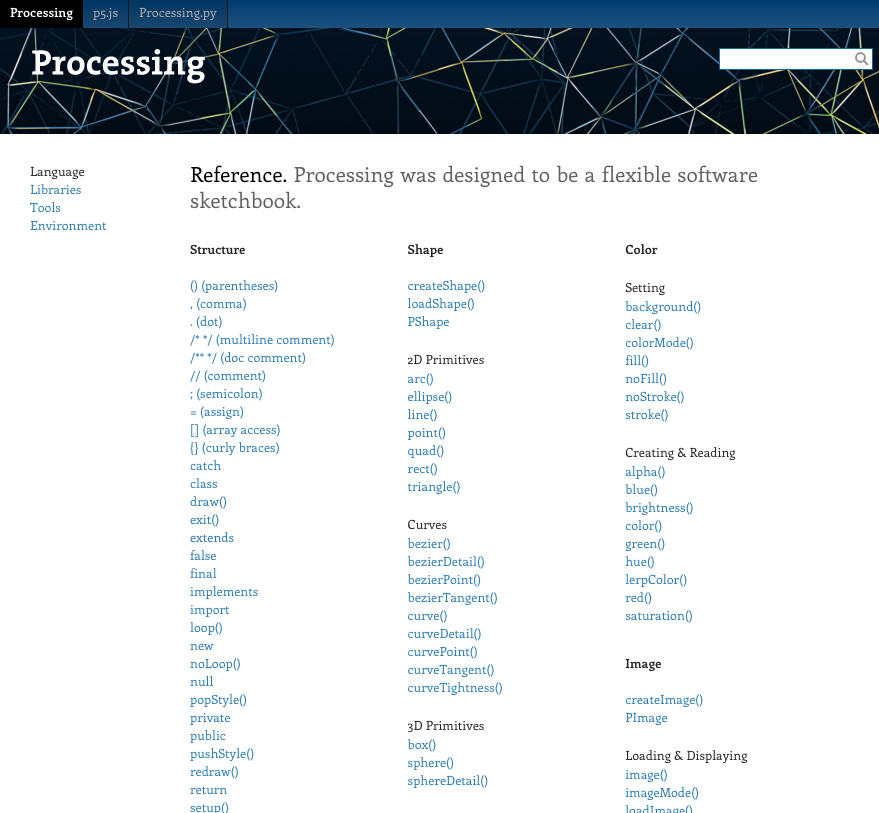 8
Understanding Color
In electronic systems, color specified using the RGB color model
Red, Green, Blue
Each pixel on your screen is made up of 3 tiny lights, one red, one green, one blue
Specify the intensity of each light using an integer between 0 and 255
0 is completely off
255 is highest intensity
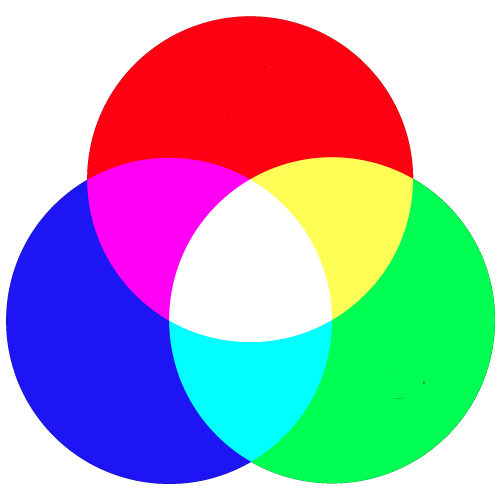 9
Processing’s Color Selector
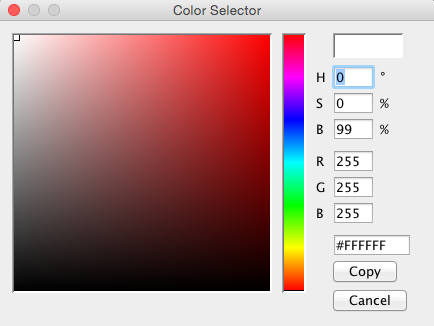 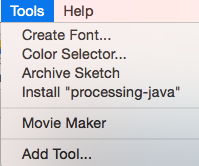 10
Guess the Color
color(  R,   G,   B);
color(255,   0,   0);
color(  0, 255,   0);
color(  0,   0, 255);
color(  0,   0,   0);
color(255, 255, 255);
color(255, 255,   0);
color(255,   0, 255);
color(  0, 255, 255);
11
Guess the Color
color(  R,   G,   B);
color(255,   0,   0); // R fully on
color(  0, 255,   0); // G fully on
color(  0,   0, 255); // B fully on
color(  0,   0,   0); // all off
color(255, 255, 255); // all fully on
color(255, 255,   0); // R,G fully on
color(255,   0, 255); // R,B fully on
color(  0, 255, 255); // G,B fully on
12
Guess the Color
color(  R,   G,   B);
color(255,   0,   0); // red
color(  0, 255,   0); // green
color(  0,   0, 255); // blue
color(  0,   0,   0); // black
color(255, 255, 255); // white
color(255, 255,   0); // yellow
color(255,   0, 255); // magenta
color(  0, 255, 255); // cyan
13
Color Functions
background(R, G, B);
Sets the background color of the drawing canvas
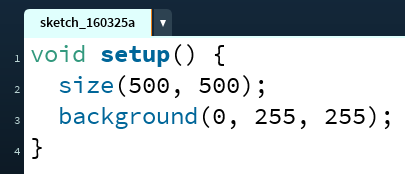 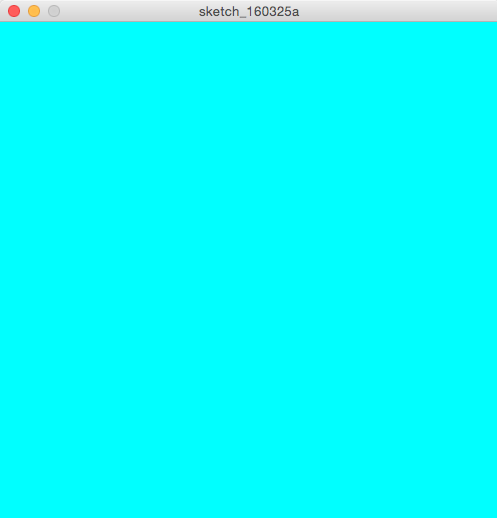 14
Color Functions
stroke(R, G, B);
Sets the color of the stroke of a line or line around a shape
Can change line size using  strokeWeight(#);
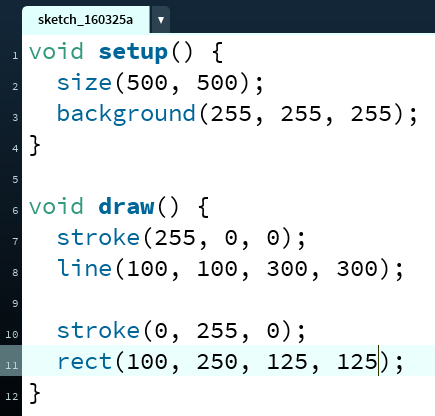 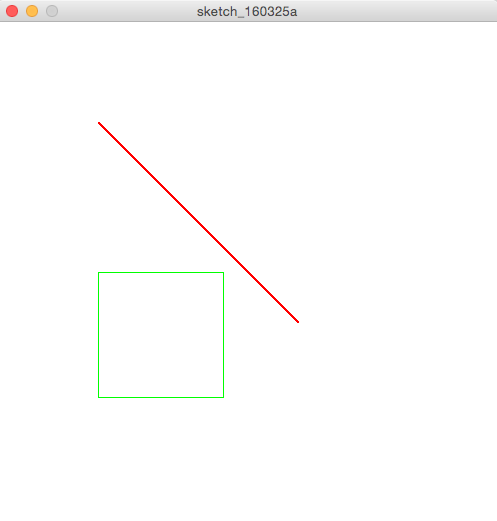 15
Color Functions
fill(R, G, B);
Sets the inside color of a shape (note: you cannot fill a line)
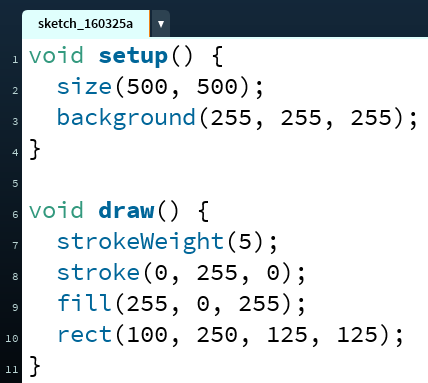 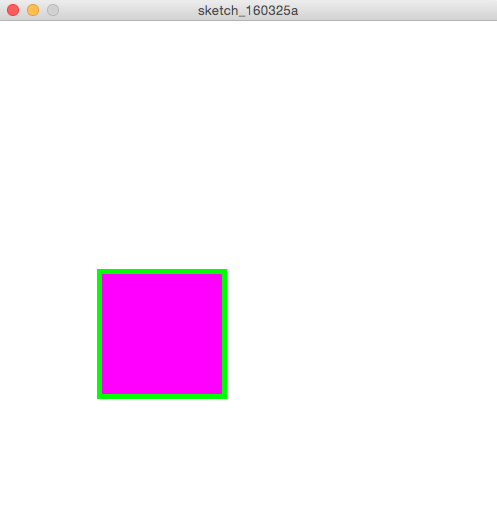 16
Color:  “Grays"
When the values for RGB are all the same, then the color will be white, black, or some shade of gray
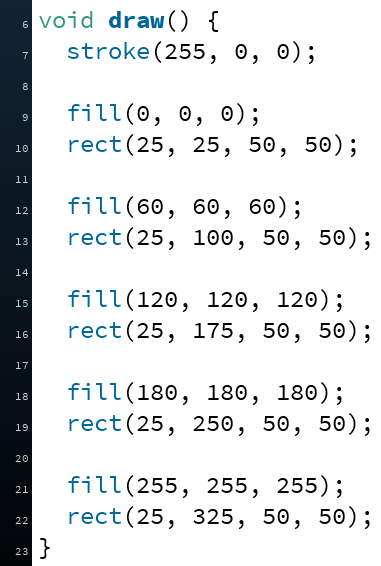 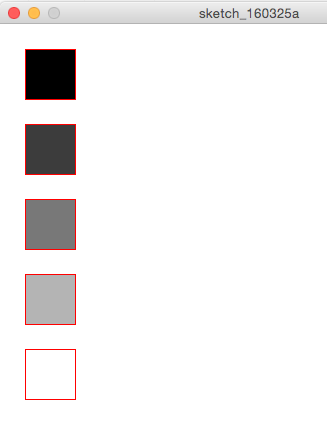 17
Color:  “Grays"
When the values for RGB are all the same, then the color will be white, black, or some shade of gray
For brevity, can specify just a single number instead
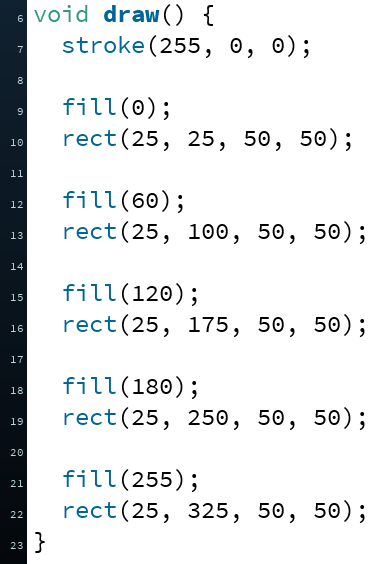 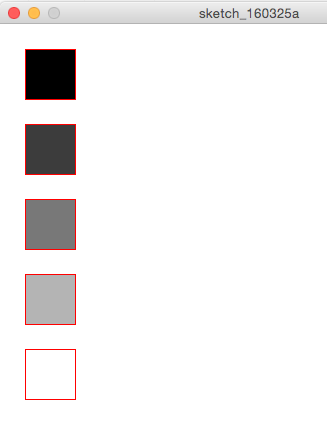 18
The Color “State” of Your Program
Recall that programs are executed sequentially (i.e. instruction-by-instruction)

background(), stroke(), and fill() apply to all subsequent drawing statements
Until a later call overrides

Hidden color “state” that knows the current values of background(), stroke(), and fill()
In complex programs, can be difficult to keep track of
Early rule of thumb:  always explicitly set colors before each drawing element
19
Assignment:  Coloring a Robot
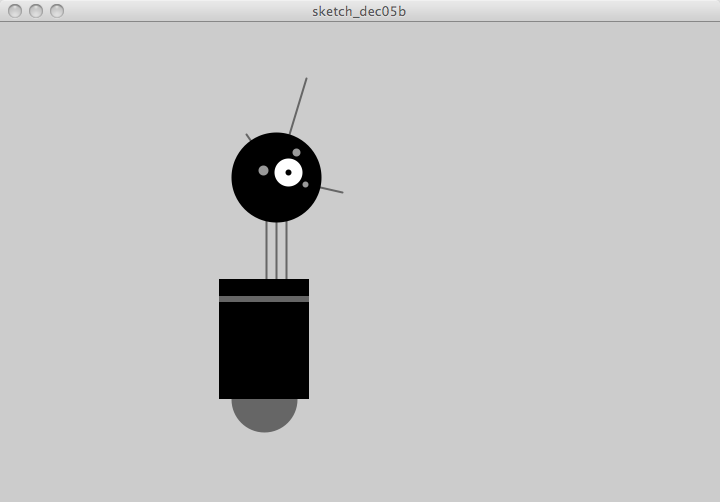 20
Coordinate System
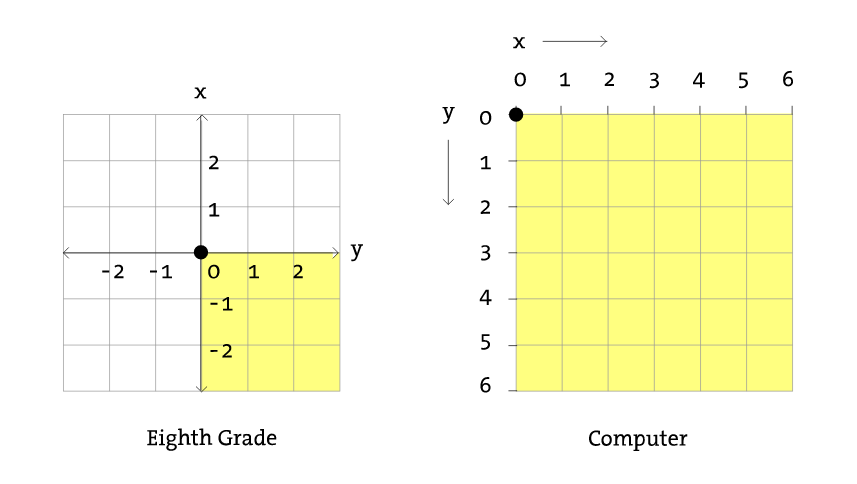 21
Drawing:  Line
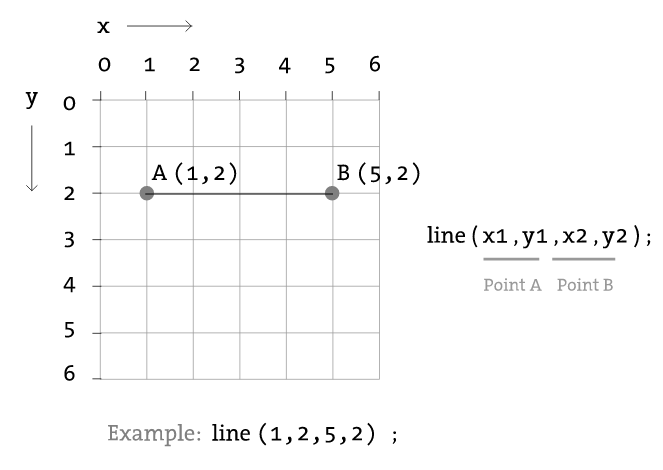 22
Drawing:  Rectangle
Default mode is CORNER
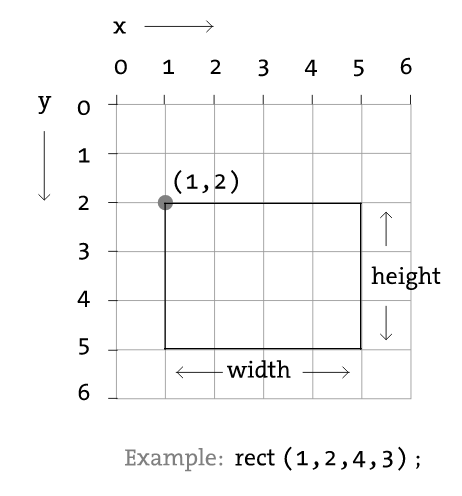 23
[Speaker Notes: In CORNER:  rect( x, y, width, height );]
Drawing:  Additional Rect Modes
CENTER
CORNERS
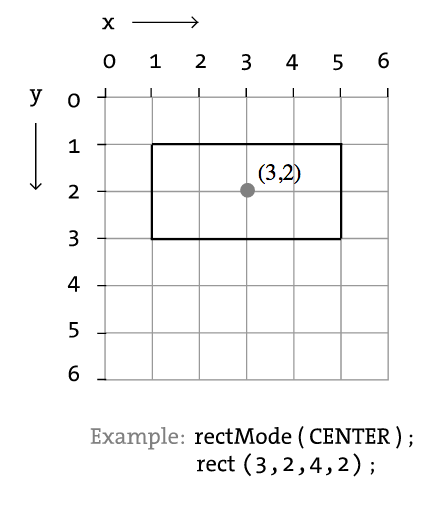 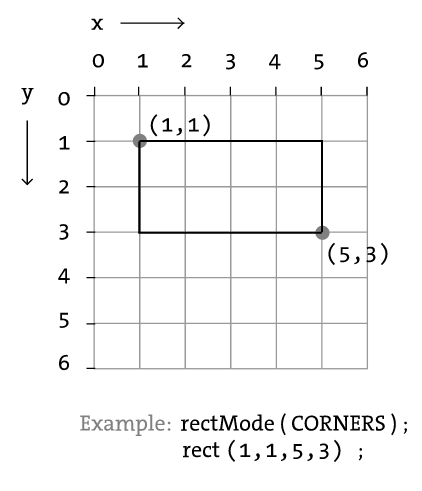 24
[Speaker Notes: In CENTER:  rect( x, y, width, height );
In CORNERS:  rect( x1, y1, x2, y2 );]
Drawing:  Ellipse/Circle
Default mode is CENTER
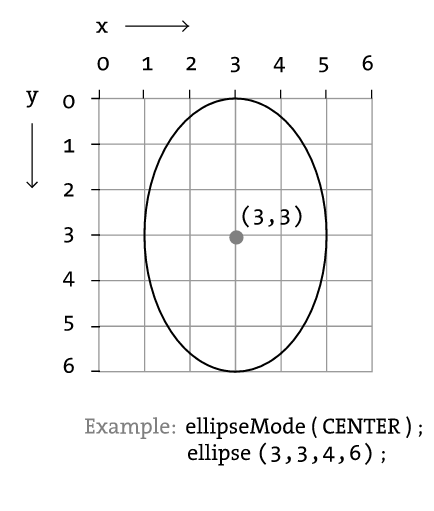 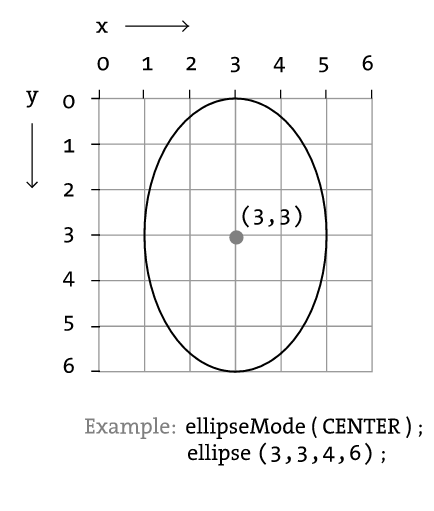 25
[Speaker Notes: In CENTER:  ellipse( x, y, width, height );]
Drawing:  Additional Ellipse Modes
CORNER
CORNERS
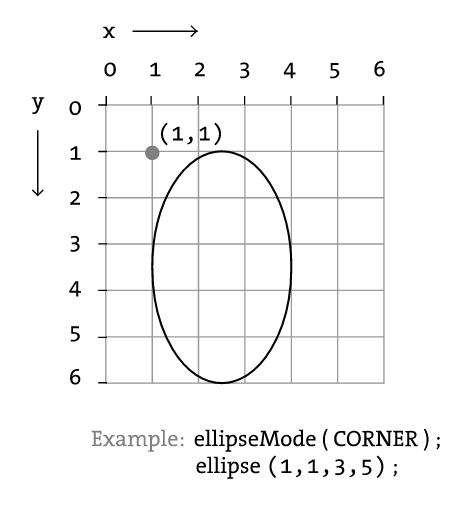 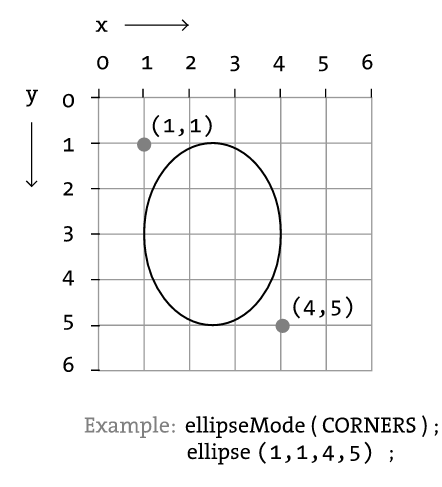 26
[Speaker Notes: In CORNER:  ellipse( x, y, width, height );
In CORNERS:  ellipse( x1, y1, x2, y2 );]
Peer Instruction Question
Which of the following drawings corresponds to the Processing code below?
Vote at http://PollEv.com/justinh 

strokeWeight(10);            
stroke(75, 47, 131);         // UW purple
fill(183, 165, 122);         // UW gold
ellipse(100, 100, 100, 200); // CENTER mode

A.	B.	C.	D.
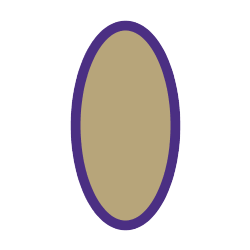 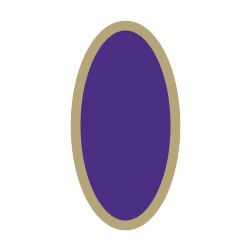 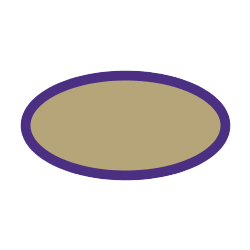 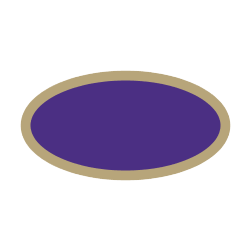 27
Lab:  Taijitu
How do you build a complex drawing out of these simple shapes?
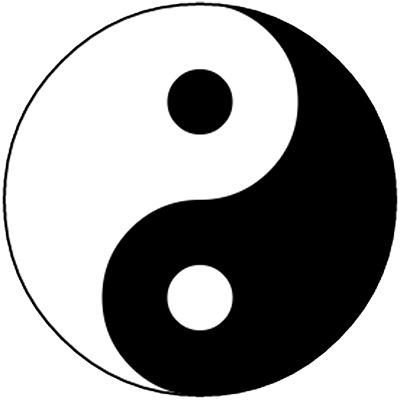 28
Aside:  Processing Files
Processing files have extension .pde
File names cannot contain dashes (-)
To run a Processing file, it must be in a folder of the same name
If it’s not, then Processing will create the folder for you
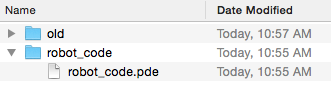 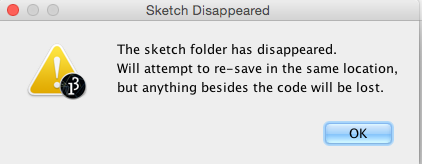 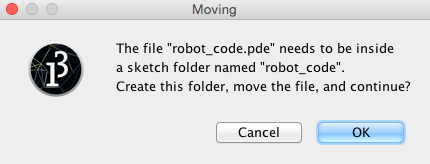 29